Забезпечення доступності та єдності позакласної роботи як складової доступу до якісної освіти в системі екологічного виховання
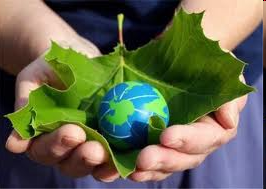 Блок “Позакласна робота”
призваний, з одного боку, розв’язати проблему дозвілля учнів, а з іншого – надати можливість для розвитку їх індивідуальних творчих здібностей та, можливо, профорієнтації на основі сучасних інформаційних технологій:
гуртки  , де використовуються мультимедійні технології; 
участь в телекомунікаційних проектах, 
студія комп’ютерної графіки та анімації, 
шахматна студія, 
мультимедіа-бібліотека, 
розвивальні ігри,
шкільне видавництво, 
шкільній електронний журнал, 
шкільний Web - сайт та ін.
Свій голос віддаю за 
матінку-природуЗа чистоту Землі, красу і вроду.За екологію довкілля і душі.Ставай і ти й діла свої верши.
ІКТ в освіті дозволяють:
підвищити ефективність навчального процесу;
розвинути особистісні якості учнів (навченість, здатність до навчання, здатність до самоосвіти, самовиховання, самонавчання, саморозвитку, творчі здібності, вміння застосовувати отримані знання на практиці, пізнавальний інтерес, ставлення до праці);
розвинути комунікативні і соціальні здібності молодої людини, особливо під час роботи в мережі Internet; 
значно розширити можливості індивідуалізації і диференціації навчання за рахунок надання кожному учневі персонального педагога, роль якого виконує комп’ютер;
ІКТ в освіті дозволяють:
визначити учня як активного суб’єкта пізнання, визнати його самоцінність;
врахувати суб’єктивний досвід учня, його індивідуальні особливості;
здійснити самостійну навчальну діяльність, у ході якої учень самонавчається і саморозвивається;
прищепити учню навички роботи з сучасними технологіями, що сприятиме його адаптації до швидкоплинних соціальних умов для успішної реалізації своїх професійних задач;
забезпечити комплексне вивчення явищ дійсності, нерозривність  взаємозв’язку між природознавством, технікою, гуманітарними науками та мистецтвом;
сприяти постійному динамічному оновленню змісту, форм, методів, процесів навчання і виховання.
ІКТ мають величезний вплив на навчальну діяльність школярів, який виявляється:
у покращенні результатів навчання учнів і в поглядах на самих себе як на суб’єктів навчання, що сприяє підвищенню впевненості в собі; 
у збільшенні кількості напрямів діяльності, в яких можливий прояв здібностей школярів; 
у підвищенні відповідальності тих, хто навчається, бо за рахунок самоконтролю це призводить до більшої самодисципліни; 
у формуванні навчальних навичок через збільшену мотивацію, стійку концентрацію і розвиток навичок мислення; 
у зміні природи стосунків між учнем і вчителем і, відповідно, стиля викладання і стиля навчання.
Районні методичні засідання вчителів біології та хімії
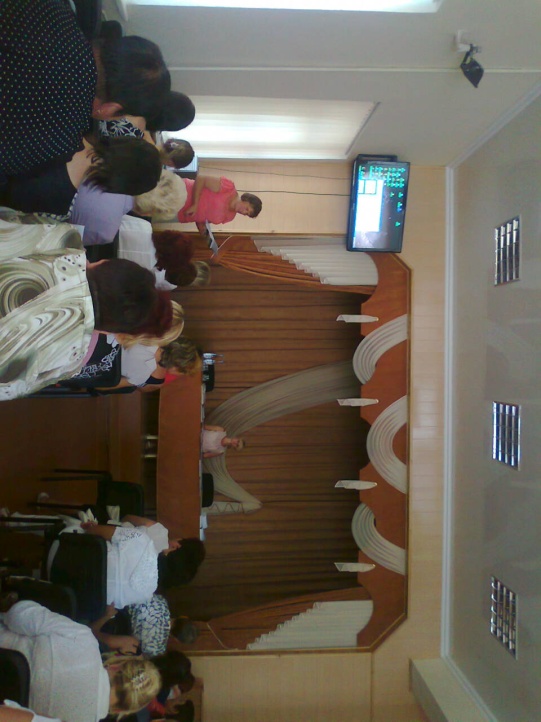 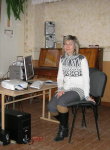 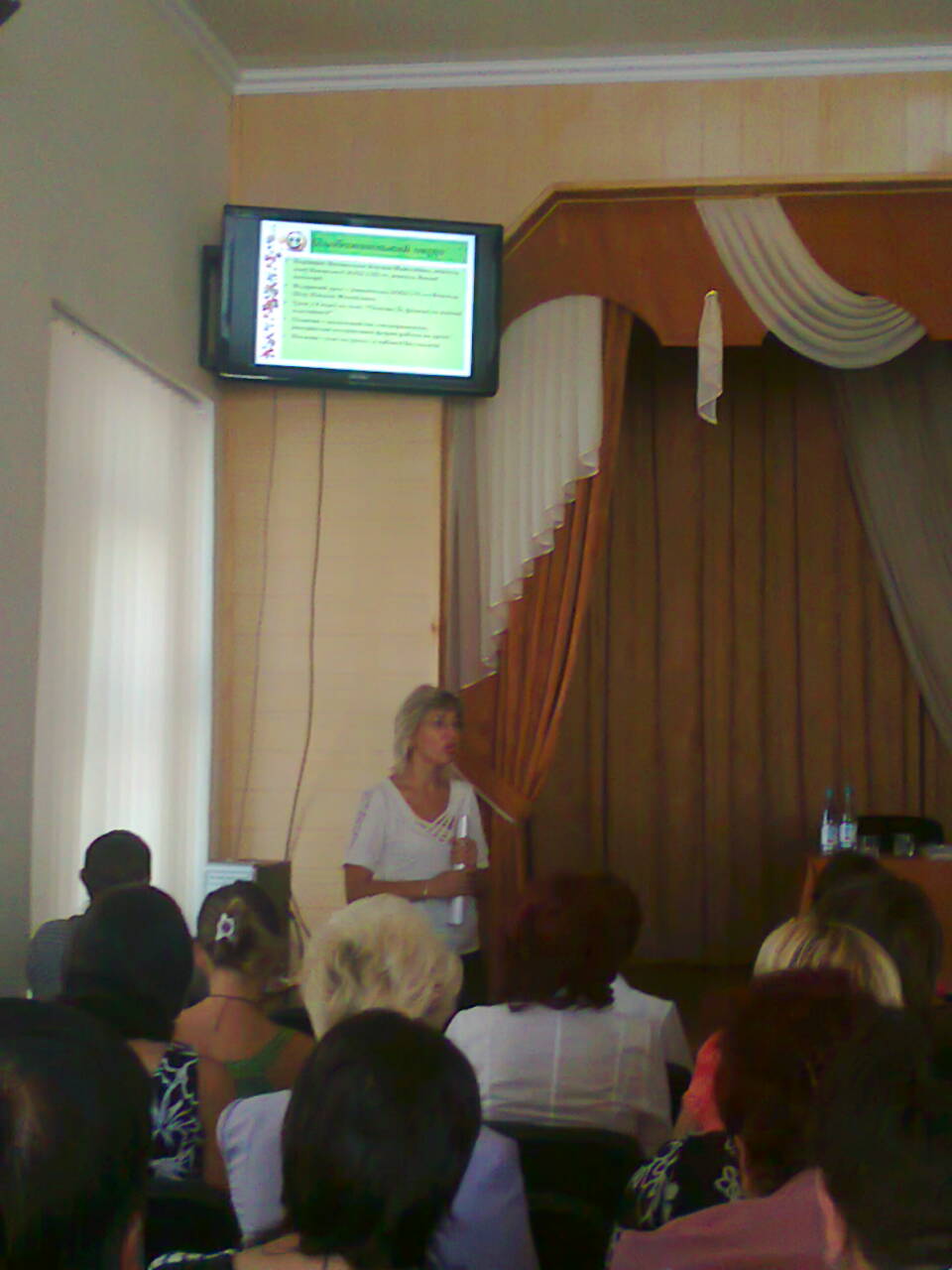 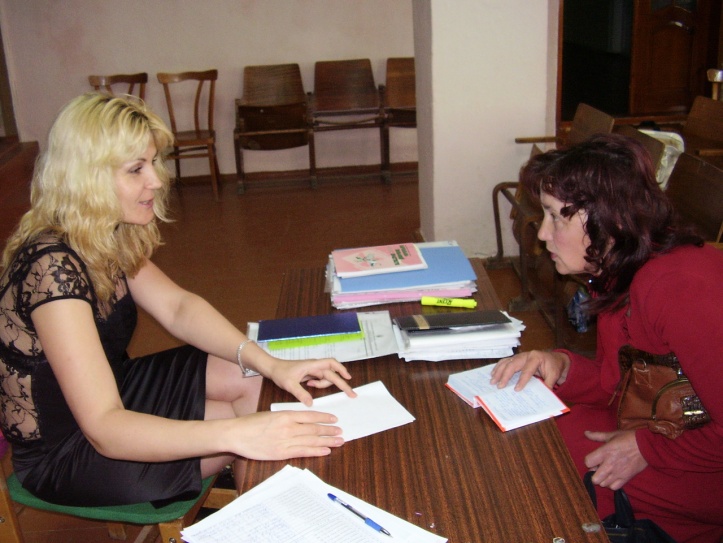 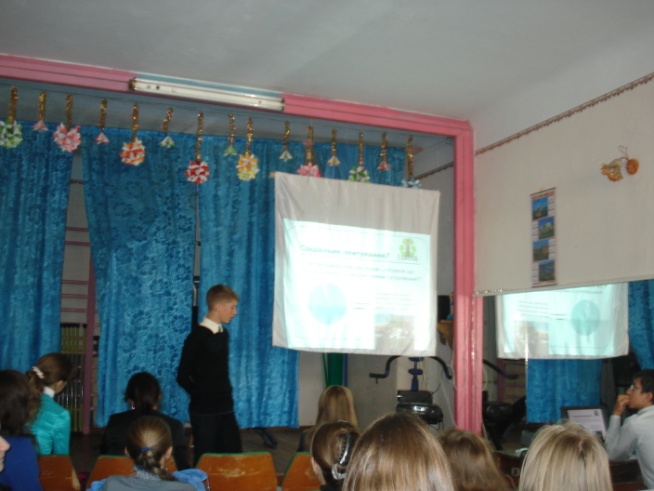 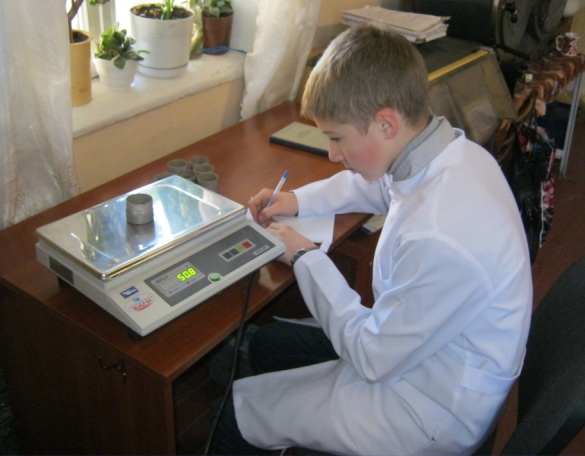 МАН
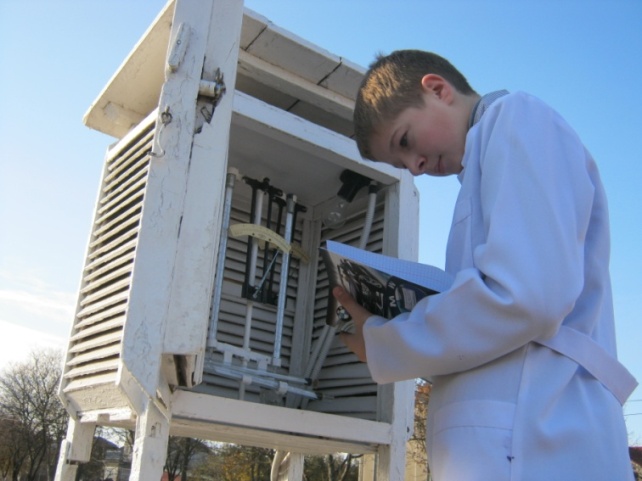 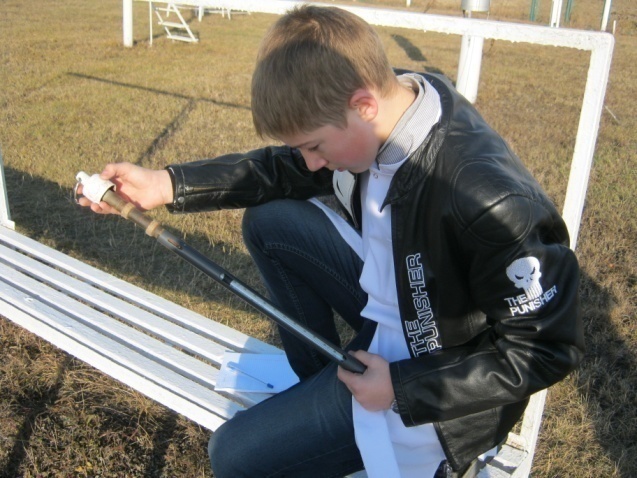 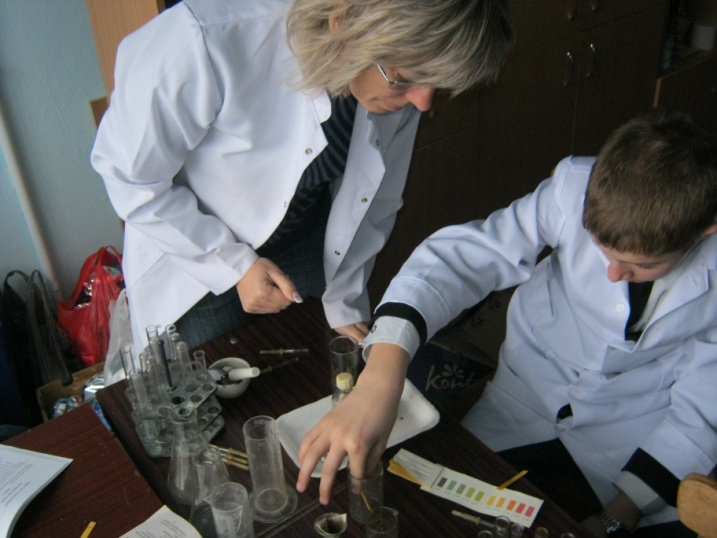 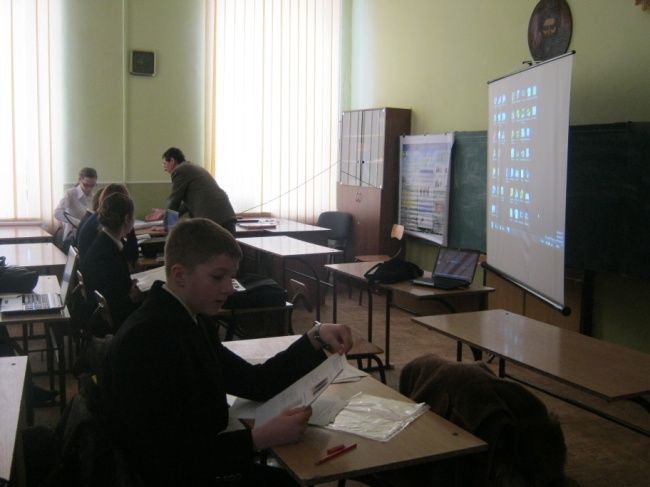 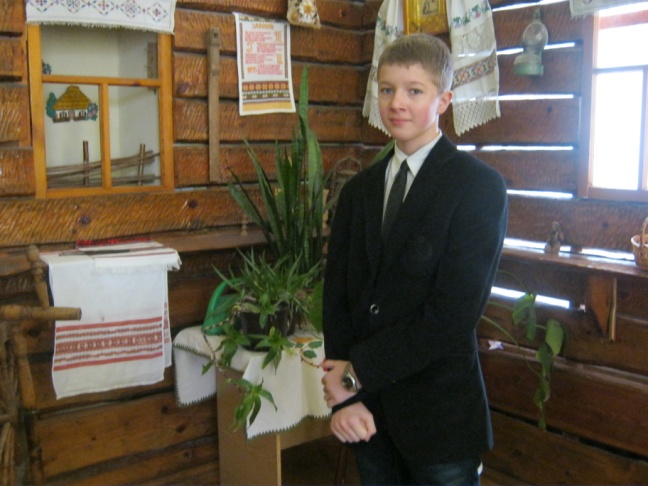 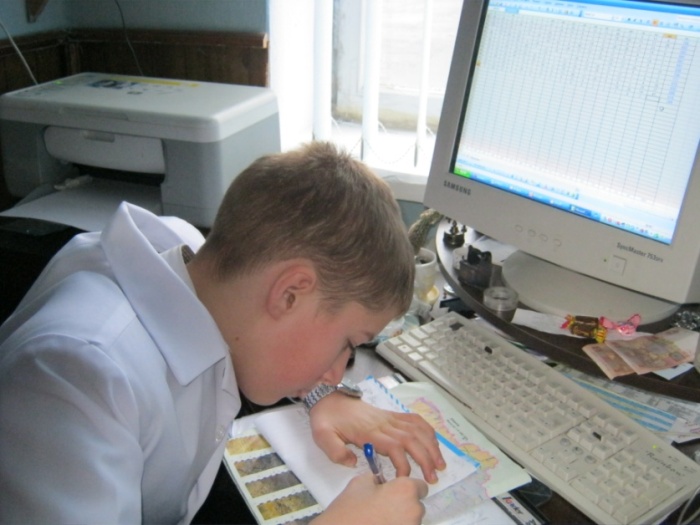 ШНТ  секція біологія
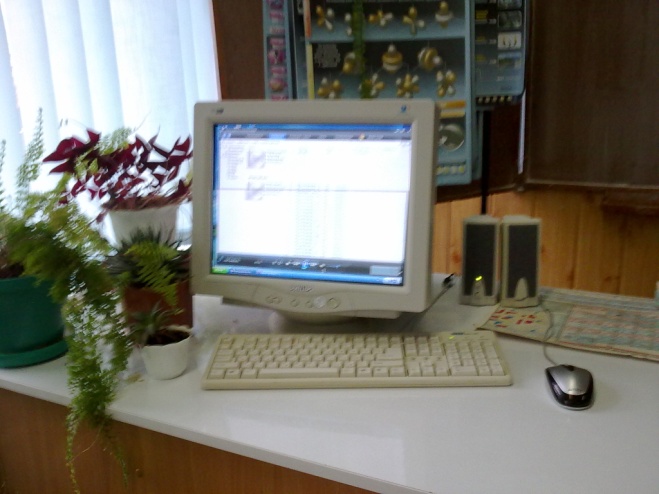 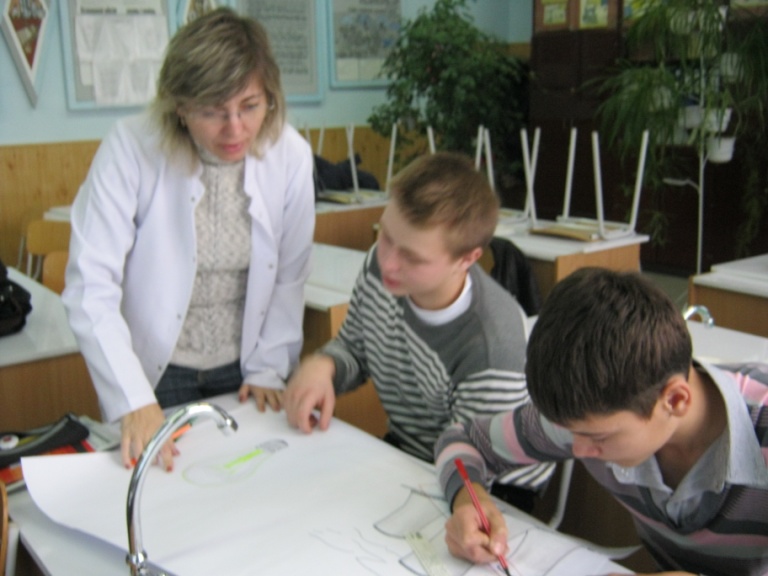 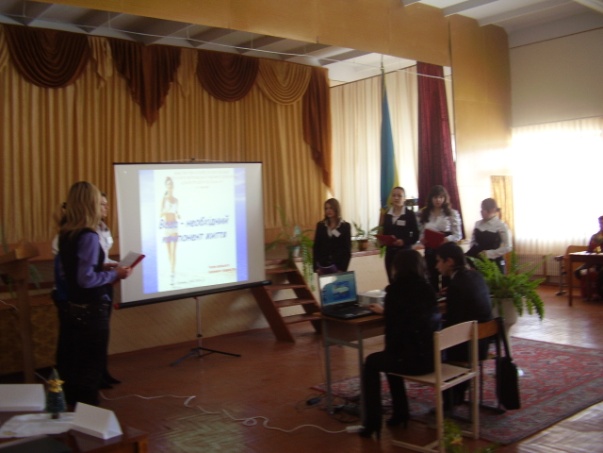 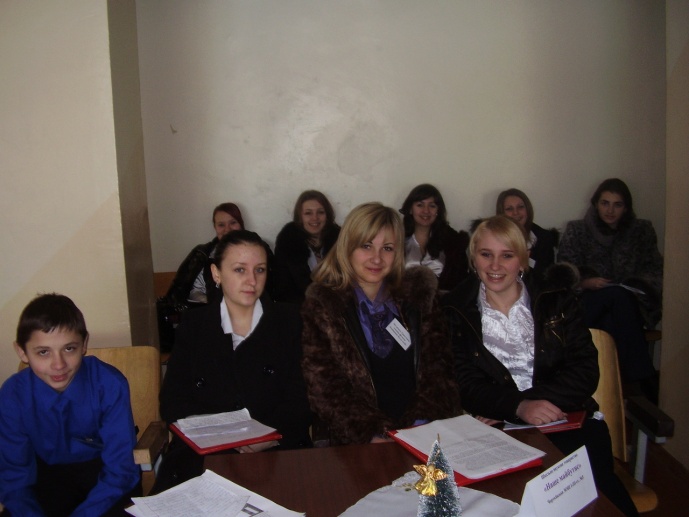 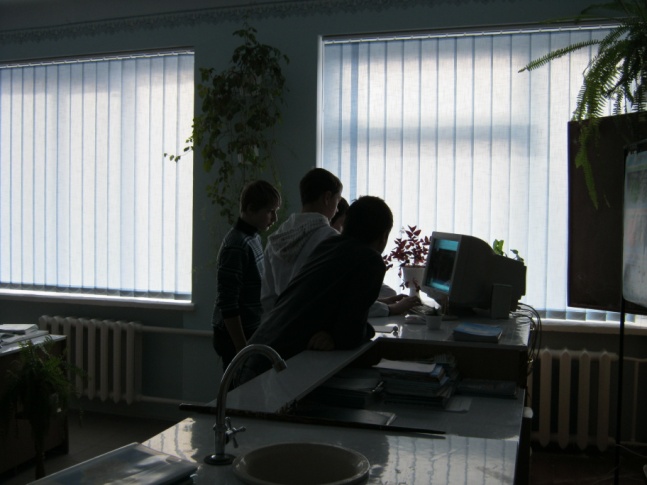 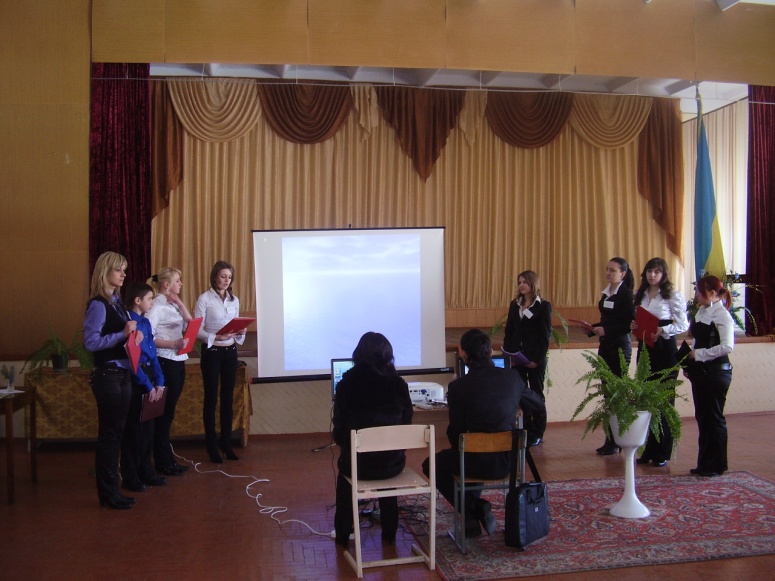 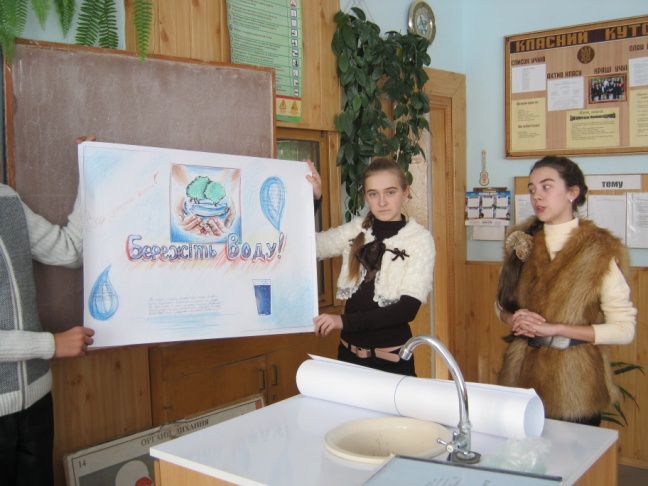 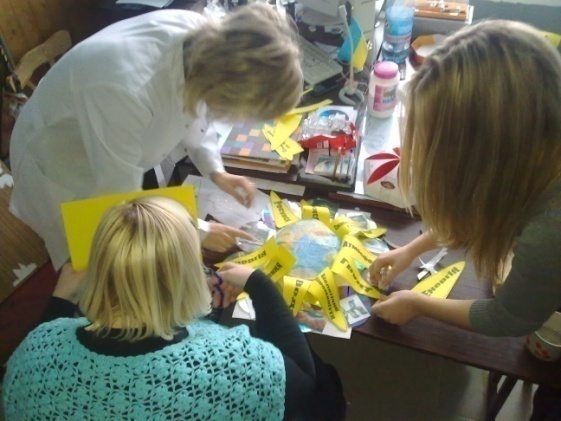 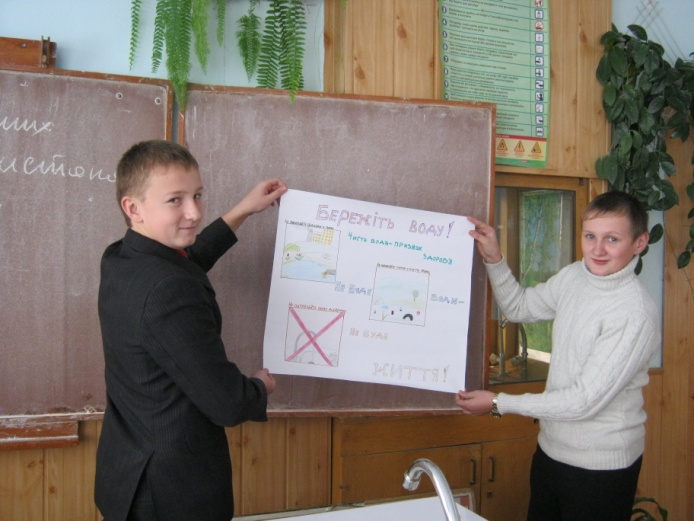 Уроки для сталого розвитку
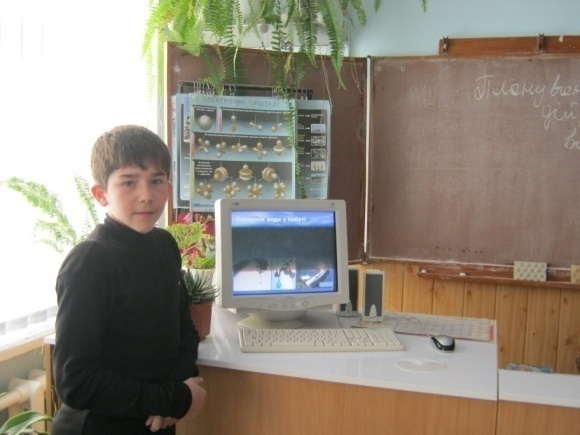 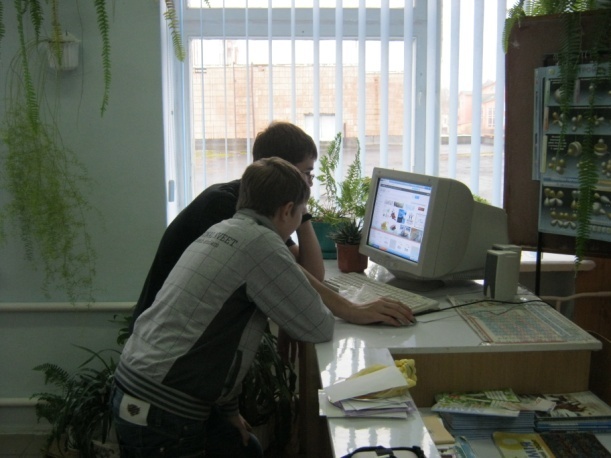 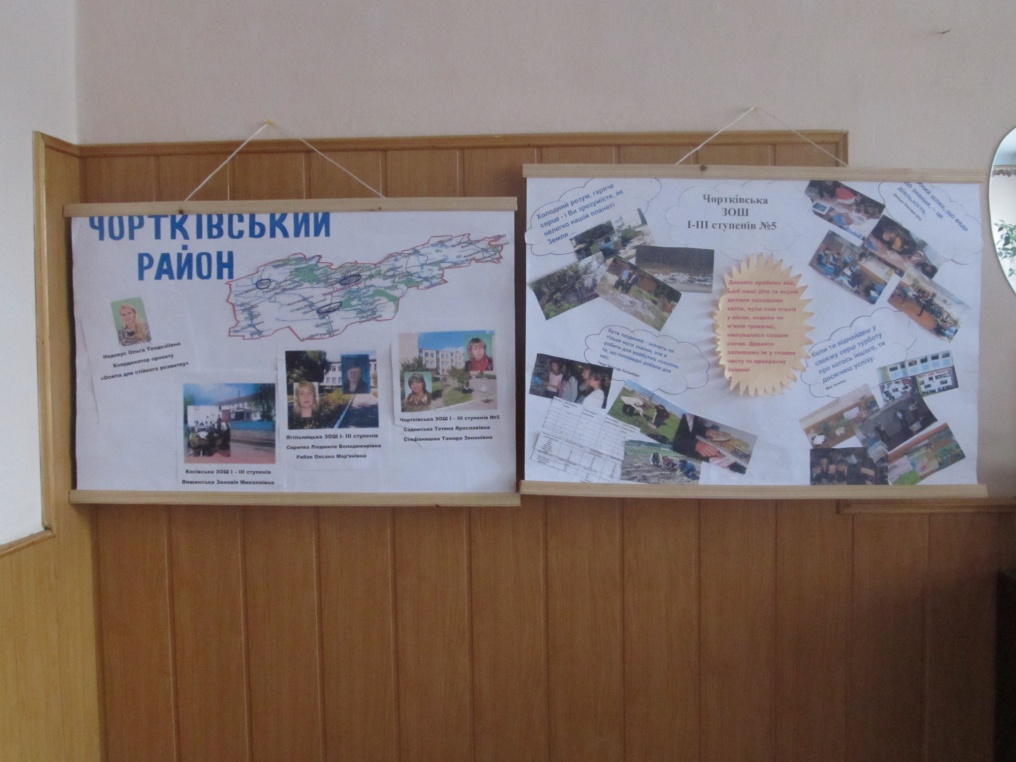 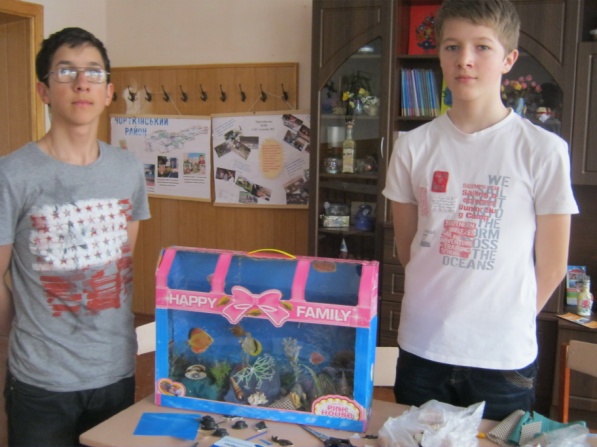 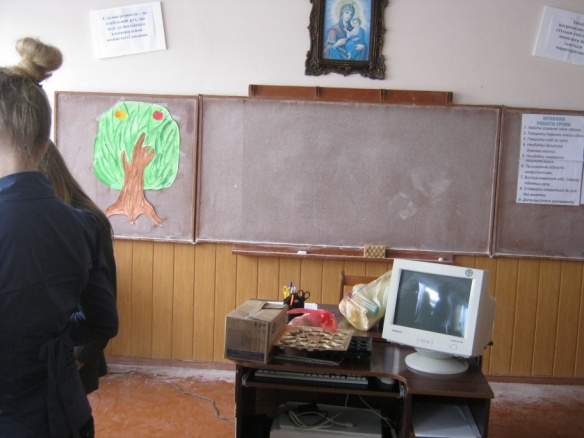 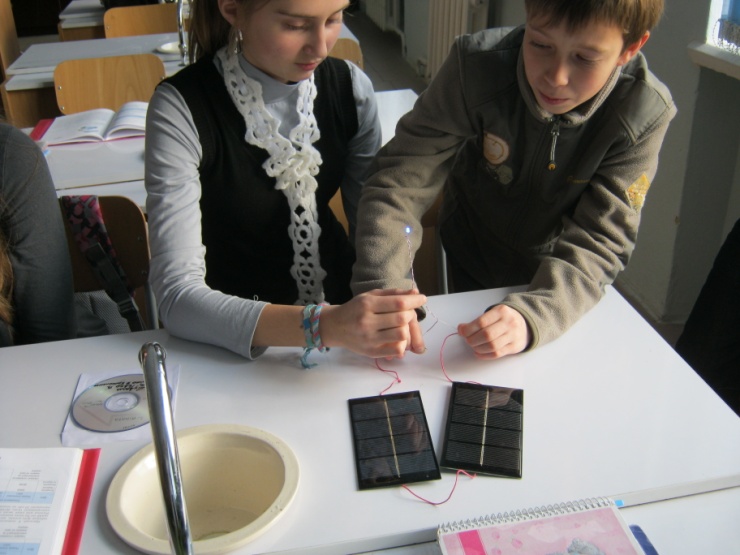 Батарейкам скажем ні!
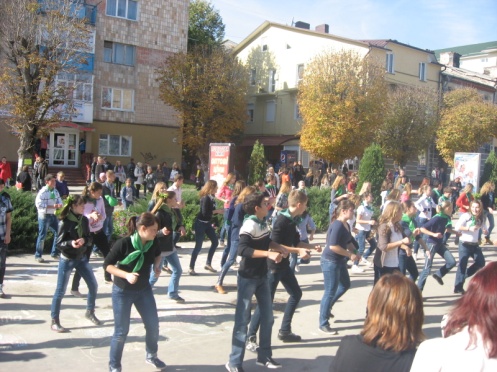 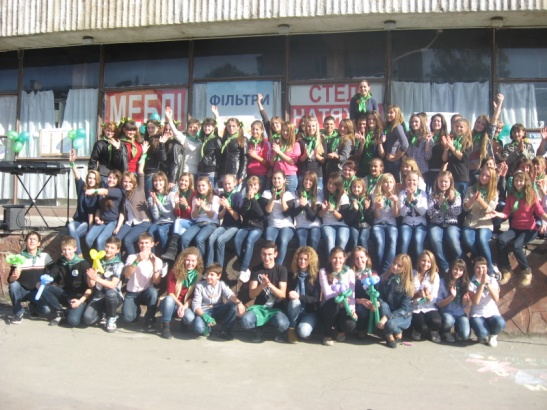 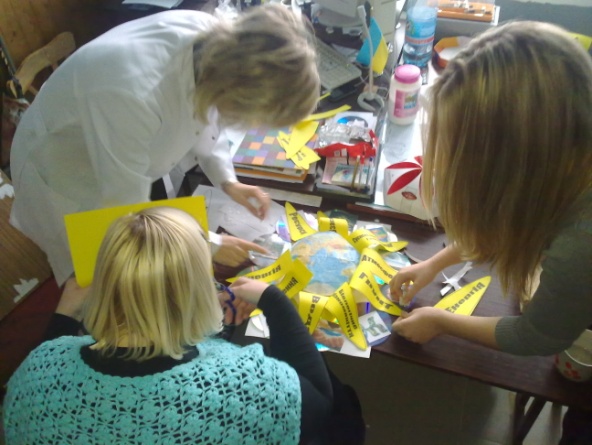 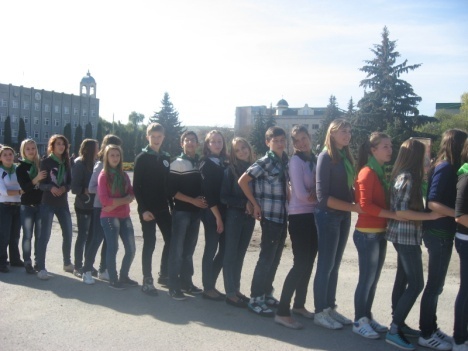 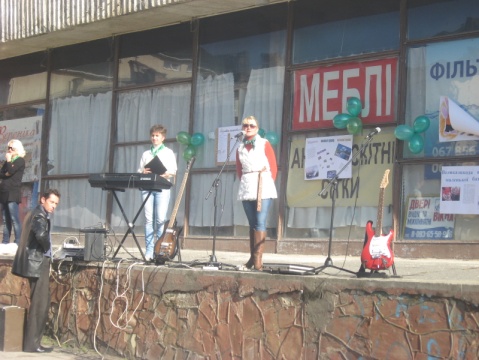 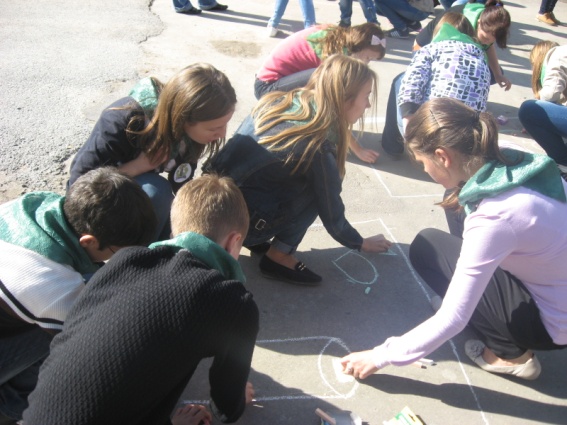 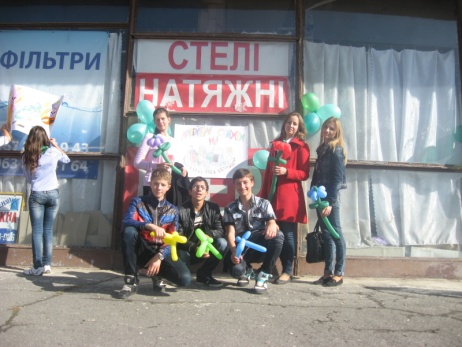 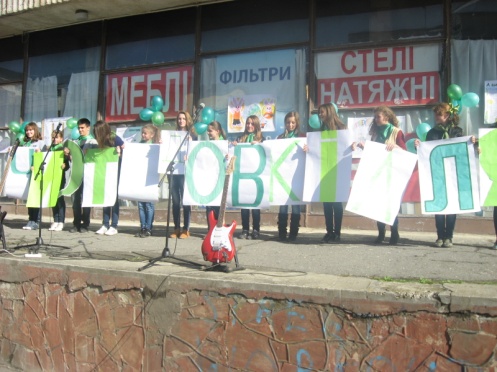 Природоохоронні акції
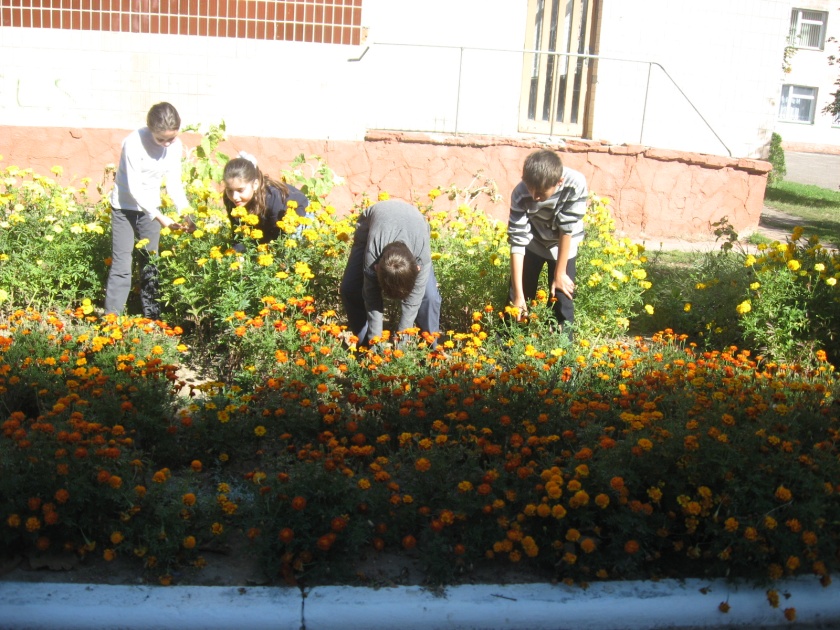 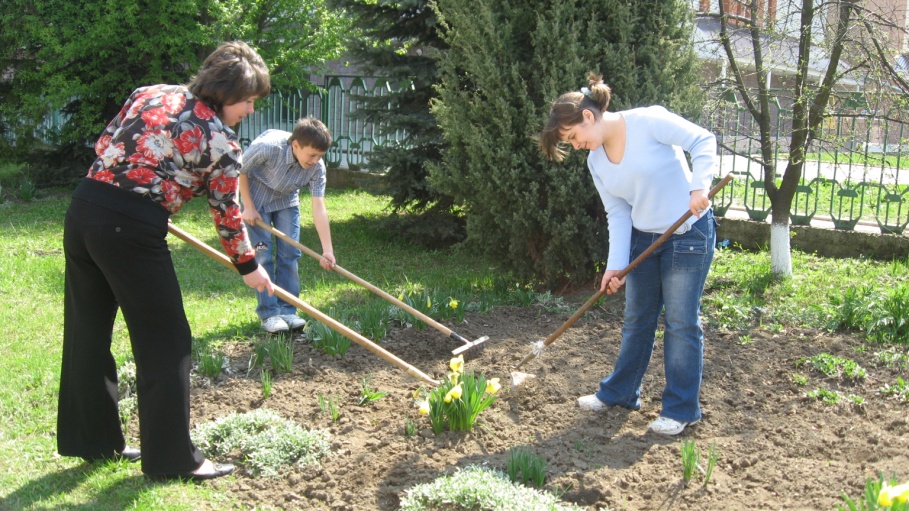 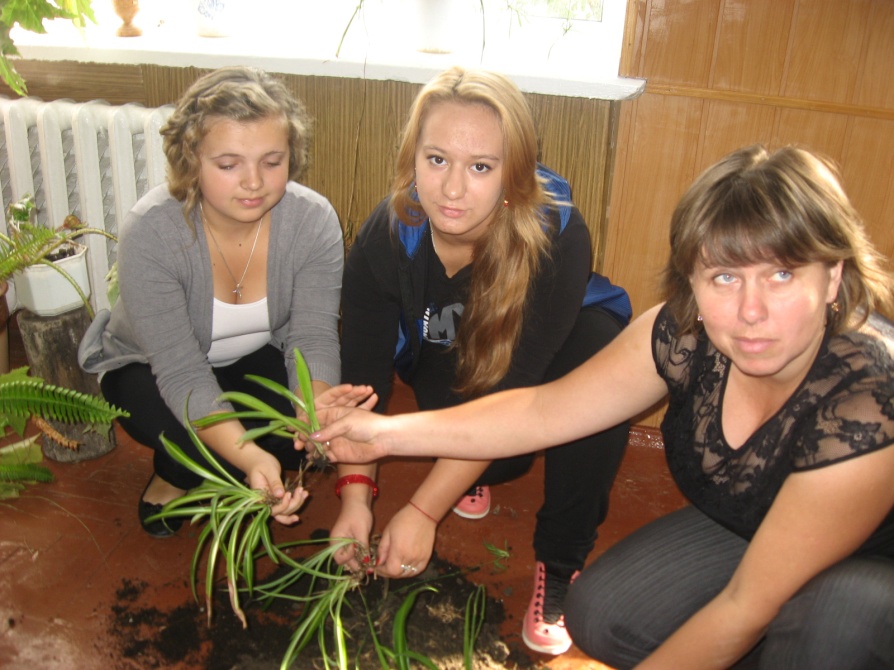 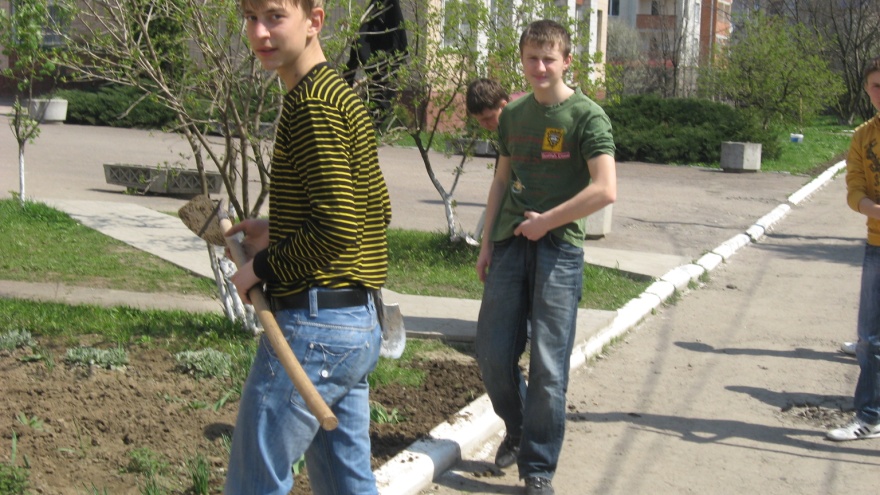 Проект енергозберігаючі ресурси
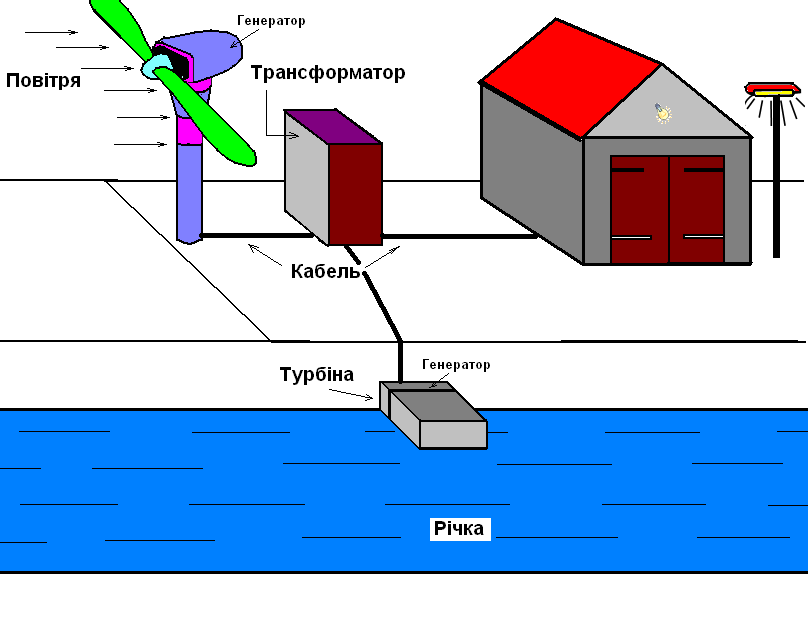 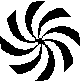 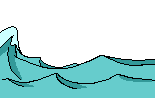 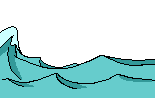 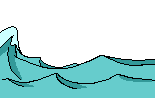 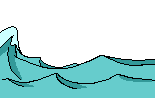 Висновки:
Одним із пріоритетних напрямів розвитку суспільства є інформатизація, рівень якої визначається за відповідними показниками.
Інформатизація системи освіти має відповідну нормативно-правову базу.
Однією з складових інформатизації є інформаційно- комунікаційні технології.
Використання інформаційно-комунікаційних технологій в навчально-виховному процесі здійснюється з певними цілями.
При використанні інформаційних та комунікаційних технологій в навчання школярів необхідно враховувати ергономічні вимоги до персонального комп’ютера та робочого місця  користувача.
Дякую за увагу